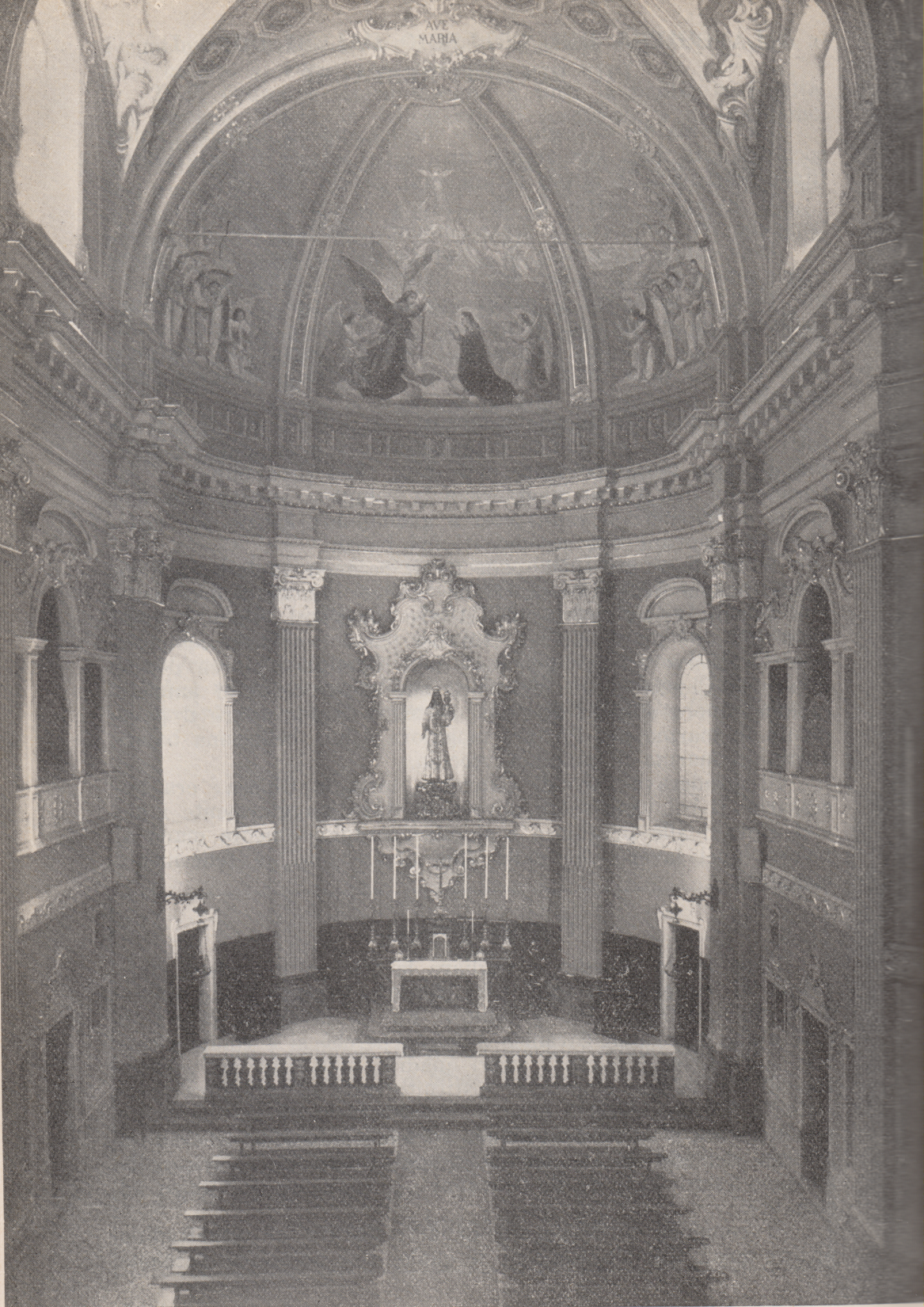 Da Riv. Fasc. 122
Porticina in bronzo dorato , altare maggiore Gallio, cesellato da Prof. Tavani
Semicupola di sinistra,Paradiso terrestre, Chiesa Gallio
Semicupola di destra, chiesa Gallio, Sacra Famiglia
Divisa GallioDa Riv. Fasc. 126
Salone delle Accademie
Impresa dell’Accademia degli Indifferenti
La facciata del Collegio Gallio
Il porticato
Porticato
Statua in legno di Ercole coperto dalla pelle del leone Nemeo e reggente la clava
Scalone d’onore. La loggietta
Lo scudo dello scalone d’onore, Apoteosi di Ercole, affresco di Carlo Carloni, ( 1686-1775 )
Lunetta dell’androne. Motto di Diogene:» Cerco l’uomo «.
Lunetta dell’androne. Motto di Antistene:»
Medaglia sopra la porta. Motto di Isocrate:» IL fuoco prova l’oro, le avversità l’amico «.
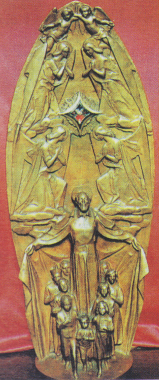 Reliqiarii di San Girolamo
Bogani, al Gallio
San Tommaso d’Aquino, Gallio, Salone d’onore
San Gregorio Magno, salone d’0nore
Sant’Ambrogio, alone d’onore
San Girolamo dottore, salone d’onore
Busto di San Girolmo, conservato al Gallio
San Girolamo con giovani, bronzo conervato alGallio
Fregio di finestra nel cortile del Gallio. Motto di Virgilio:»  La fatica vince ogni cosa «.
Padre Leone Carpani
Lunetta dell’androne, motto di Diogene:» Ceco l’uomo «.
Lunetta dell’andr0ne motto di Pitagora:» Non sa parlare che non sa tecere «.
Chiesa del Gallio, Torildo Conconi, tazza centrale, Traslazione della Santa Casa
Chiesa del Gallio, semicupola di destra, La Santa casa di Nazareth
Chiesa del Gallio, semicupola di sinistra, Il Paradiso terrestre
Chiesa del Gallio, L’Annunciazione
Gallio, M. Bogani, S. Girolamo Miani educatore